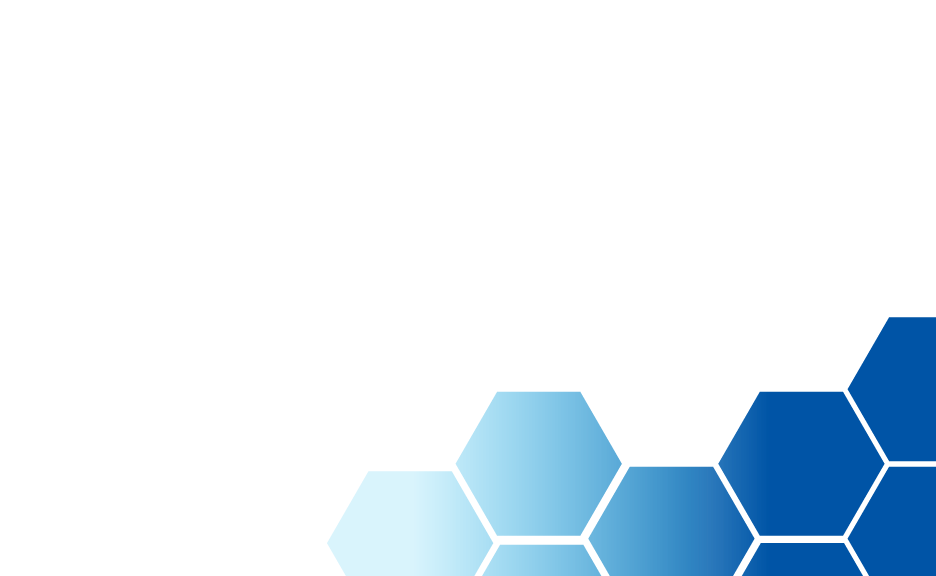 ROZPOCZĘCIE PRACYZ 5S
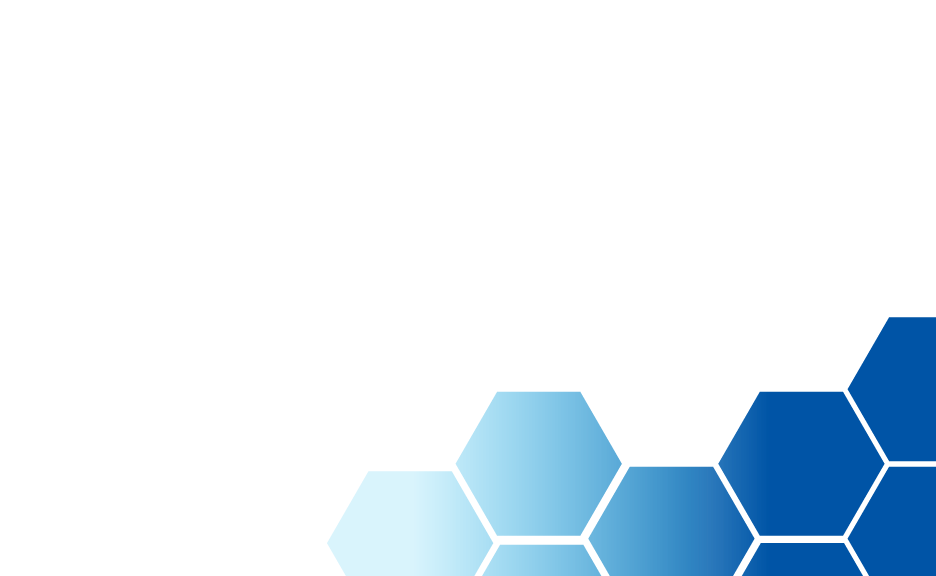 BEZPIECZEŃSTWO 2021
PODNOŚCIE WASZE STANDARDY
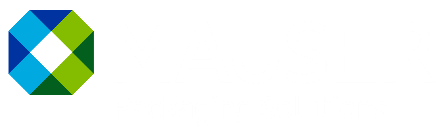 CZYM JEST5S
[Speaker Notes: Ta platforma wprowadzi Ciebie i Twój zespół na drogę do efektywności, bezpieczeństwa i poprawy produkcji. Idee zaprezentowane maja stać się fundamentami wiedzy o 5S, dzięki której wdrożenie 5S w Twoim zakładzie przebiegnie pomyślnie. 

Zmiana jest trudna, ale nie warto się martwić. Informacje tu zawarte pomogą Ci pozbyć się  wszelkich obaw. Zyskasz pewność, która pomoże Ci w drodze ku lepszemu i bezpieczniejszemu procesowi produkcyjnemu.]
5S jest systemem
KIEROWANIA WIZUALNEGO
[Speaker Notes: Opracowany w Toyocie w 1950 roku, 5S stanowi fundamentalną metodę lean manufacturing (odchudzona produkcja). Zrewolucjonizował on sposób produkcji przemysłowej.]
Systematycznie usuwa zbędne czynności i sprzęt z procesów produkcyjnych.

Ulepsza cykl produkcji

Ustanawia lepsze normy.

Maksymalizuje efektywność i zysk.
[Speaker Notes: Wdrożenie programu 5S wprowadzi następujące zmiany:]
Pięć etapów lub „filarów” 5S
1    SORTOWANIE (SORT)
2    USYSTEMATYZOWANIE (SET IN ORDER)
3    SPRZĄTANIE (SHINE)
4    NORMALIZOWANIE (STANDARDIZE)
UTRZYMYWANIE SAMODYSCYPLINY     
     (SUSTAIN)
SORTOWANIE wymaga pełnej oceny materiałów i pozostawienia jedynie niezbędnych do realizacji zadań.
Na początek zacznij od zidentyfikowania, a następnie usunięcia niepotrzebnych przedmiotów ze stanowiska pracy.
[Speaker Notes: Nie możesz się zdecydować, czy coś powinno zostać? 

Użyj systemu 5S Czerwona Naklejka w celu udokumentowania, jak często używane jest dane narzędzie. 
Systemy Czerwonej Naklejki są proste: umieść naklejki na przedmiotach co do których masz wątpliwości i napisz na etykiecie, kiedy dany przedmiot jest używany. 
Gdy po jakimś czasie będziesz już wiedzieć, jak często dane narzędzie jest używane, możesz zdecydować czy powinno pozostać. 

Gdy etap selekcji będzie zakończony, Twoje miejsce pracy zostanie uwolnione od zbędnego bałaganu. Szybko zobaczysz zwiększenie wydajności i bezpieczeństwa.]
USYSTEMATYZOWANIE wprowadza uporządkowanie przedmiotów, 
które przetrwały etap selekcji, w sposób, który sprawia, że zadania są łatwiejsze do wykonania.
USYSTEMATYZOWANIE(SET IN ORDER)
Uporządkuj narzędzia w jasno określony sposób, który ma sens w twojej pracy.
Porządkowanie
[Speaker Notes: Rekomendowane stosowanie etykiet 
Taśma do znakowania i strzałki na posadzce są świetnym sposobem na oznaczenie miejsc składowania/parkowania. 

Usystematyzowanie umożliwia pracownikom wykonywanie pracy w sposób bardziej wydajny i bezpieczny bez frustracji, że nie mogą znaleźć narzędzia, którego potrzebują.]
SPRZĄTANIE (SHINE) wymaga proaktywnego starania się, aby zachować stanowiska pracy w czystości i porządku.
[Speaker Notes: Oczyść wszystkie powierzchnie, podłogę i narzędzia w każdym miejscu. 
Wyrzuć materiały, które utraciły swoją ważność, odrzucone części i inne odpady.]
Czystość
Kiedy zakład pracy jest czysty, pracownicy pracują lepiej, bezpieczniej, szybciej i mają wyższe morale.
NORMALIZOWANIE (STANDARDIZE) wymaga stworzenia reguł w celu zapewnienia regularnego stosowania pierwszych 3S.
Tworzenie i dodawanie reguł dla każdego stanowiska pracy. Normy powinny być proste i przedstawione obrazowo.
[Speaker Notes: Normalizowanie ułatwia szkolenie nowych pracowników w 5S i pomaga w przestrzeganiu reguł  po ich wdrożeniu.]
5S może zrewolucjonizować sposób, w jaki działa Twój zakład. UTRZYMYWANIE SAMODYSCYPLINY sprawia, że 5S jest na dłuższą metę najlepszym
sposobem, a nie krótkim eksperymentem.
[Speaker Notes: Podejmij kroki w celu kontynuowania procesów i norm określonych na ostatnim etapie 5S.
Przeprowadzaj okresowo audyty stanowisk roboczych w celu zapewnienia stałego przestrzegania 5S.]